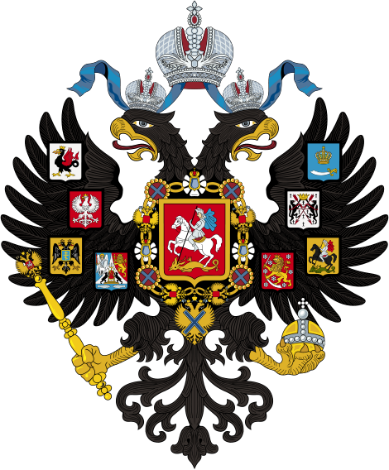 The Rise of Russia
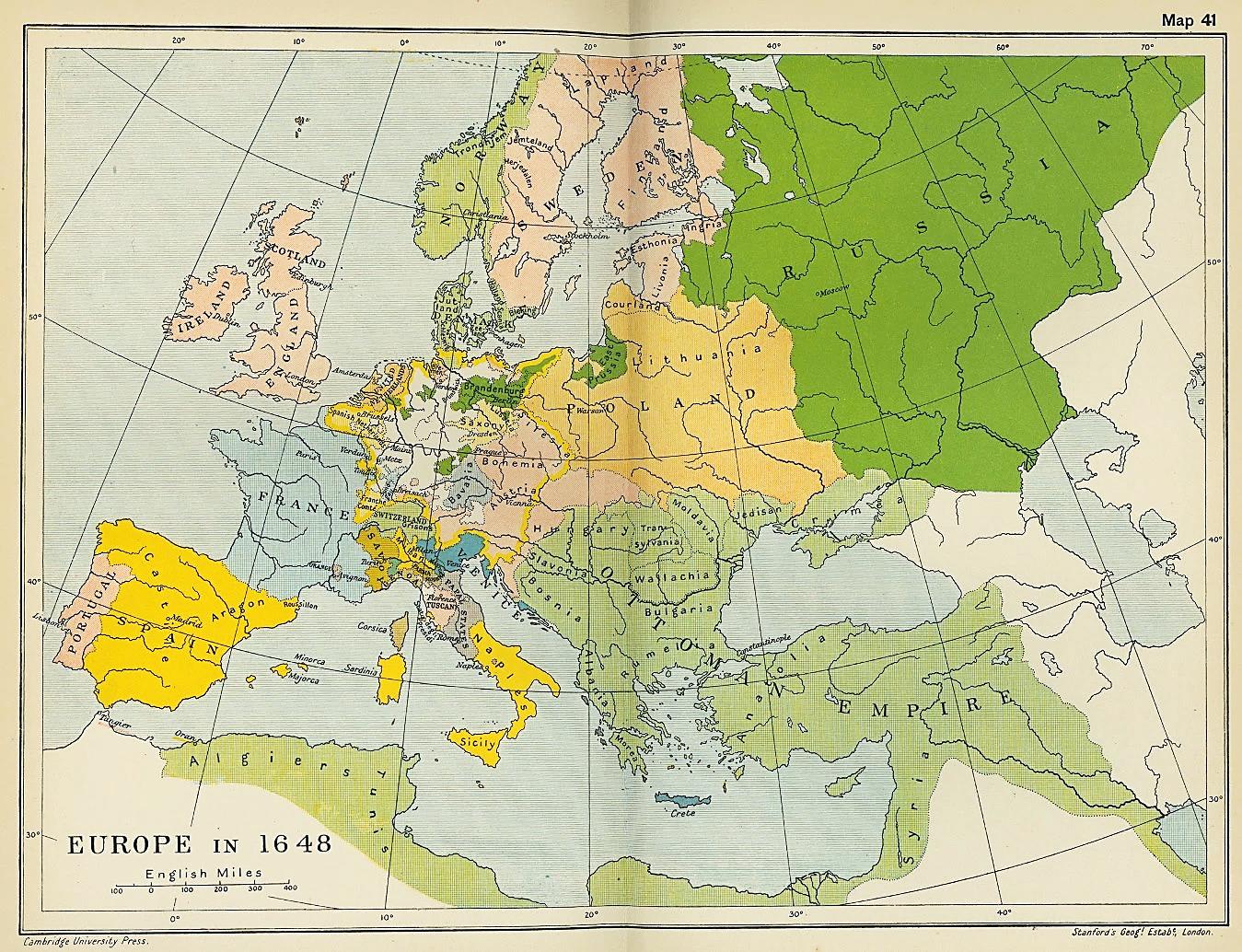 Political Entities of Eastern Europe
Russia
(Muscovy)
Prussia
Poland
Habsburg Monarchy
Ottoman Empire
BACKGROUND
The Byzantine Empire
11th Century
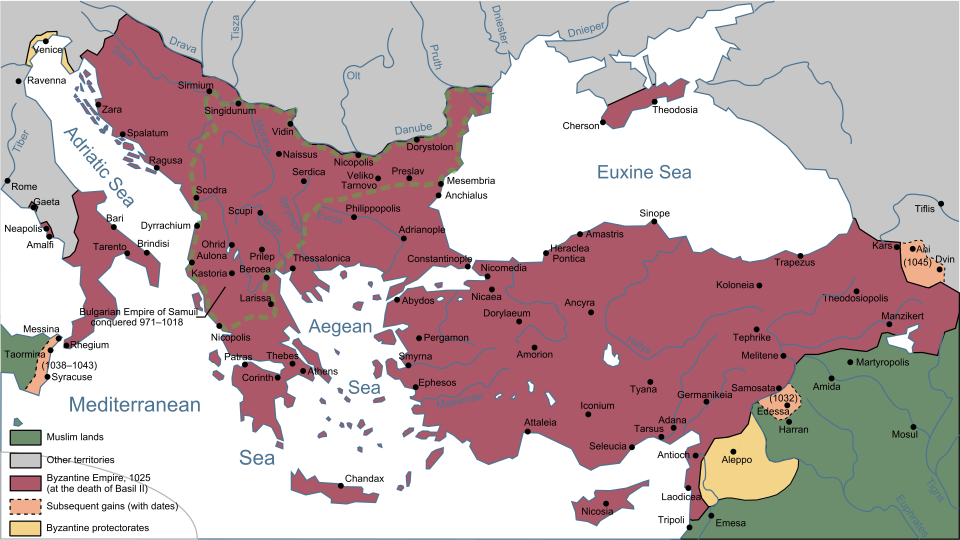 “Buffer State”
Between Islamic empires and Christian Europe
Map Credit: Nécropotame  and Cplakidas
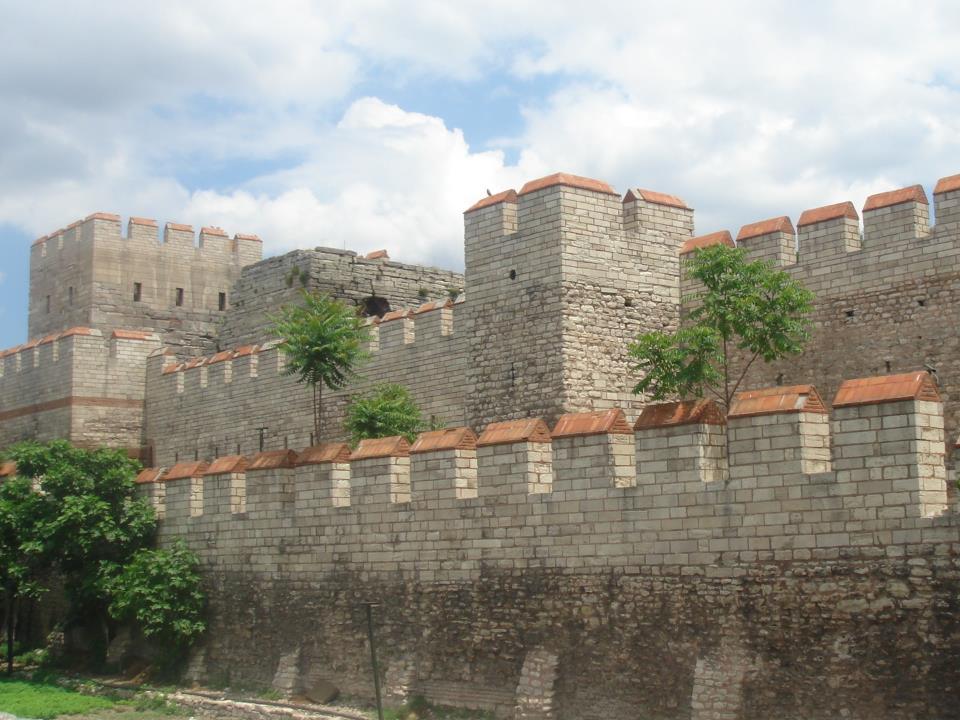 The Walls of Constantinople
Photo by Bigdaddy1204
Game Changer
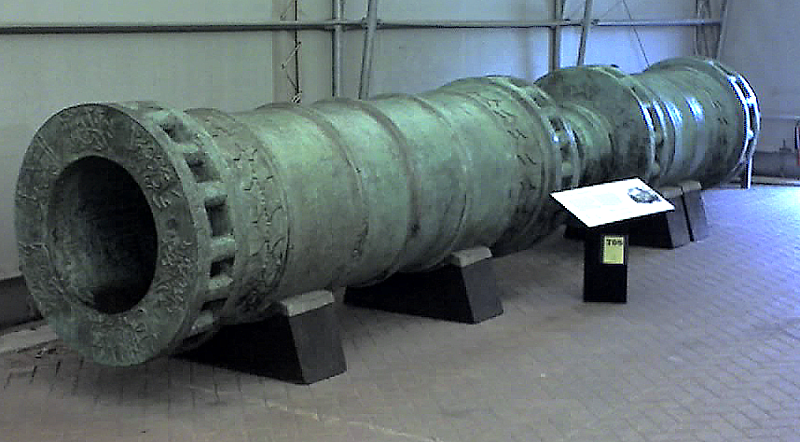 The Fall of Constantinople
1453
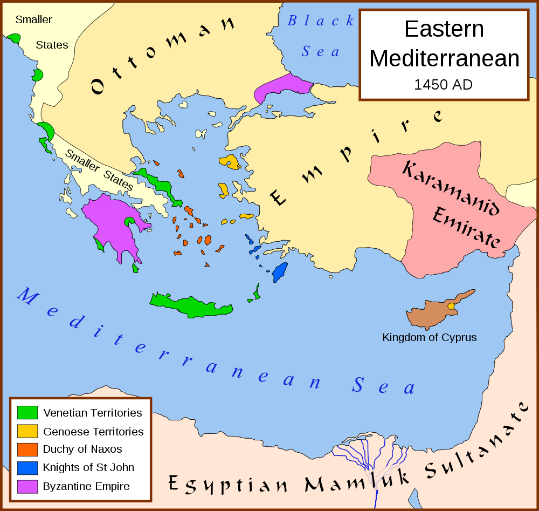 Map Credit: MapMaster
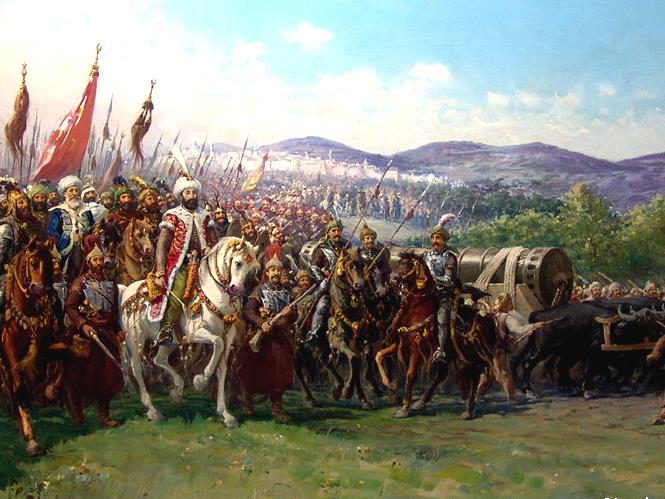 Mehmet II Marches on Constantinople
The Ottoman Empire
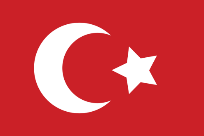 At its peak in 1683, the Ottoman Empire spanned from North Africa to the Middle East to Southeastern Europe.
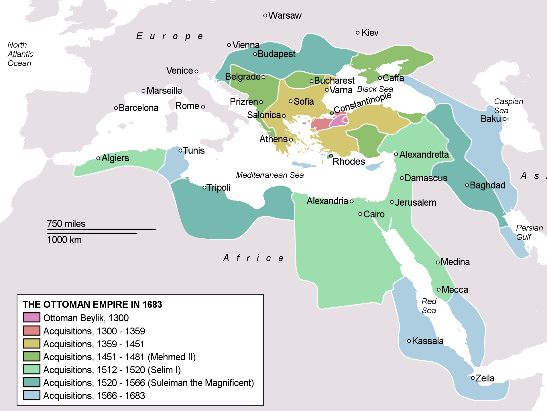 Map Credit: Atilim Gunes Baydin
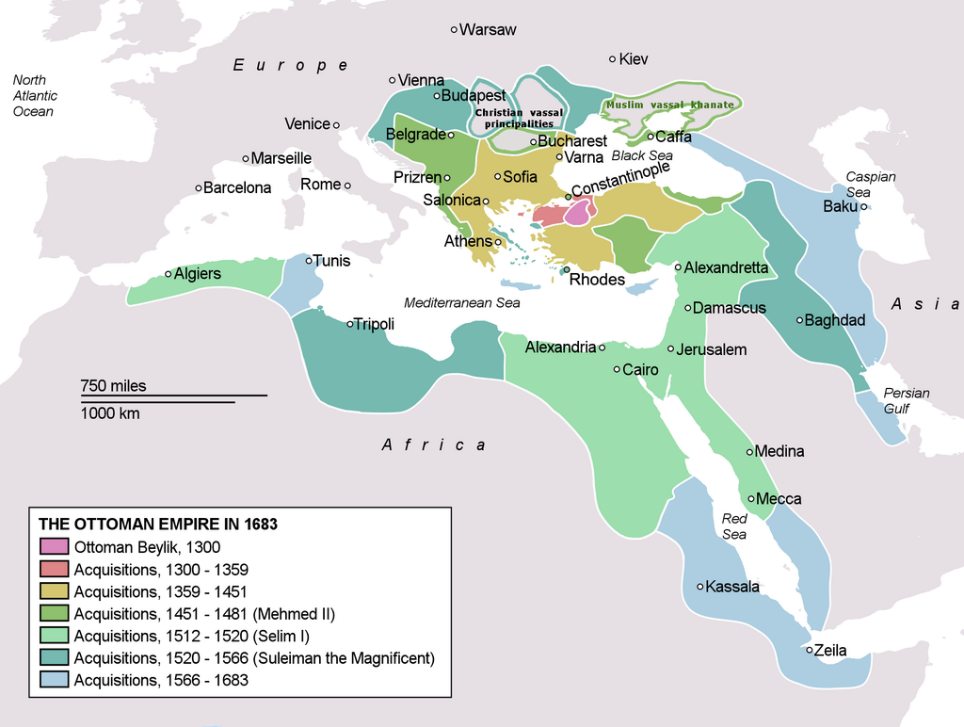 Map Credit: Atilim Gunes Baydin
The Habsburg MonarchyAustria-Hungary
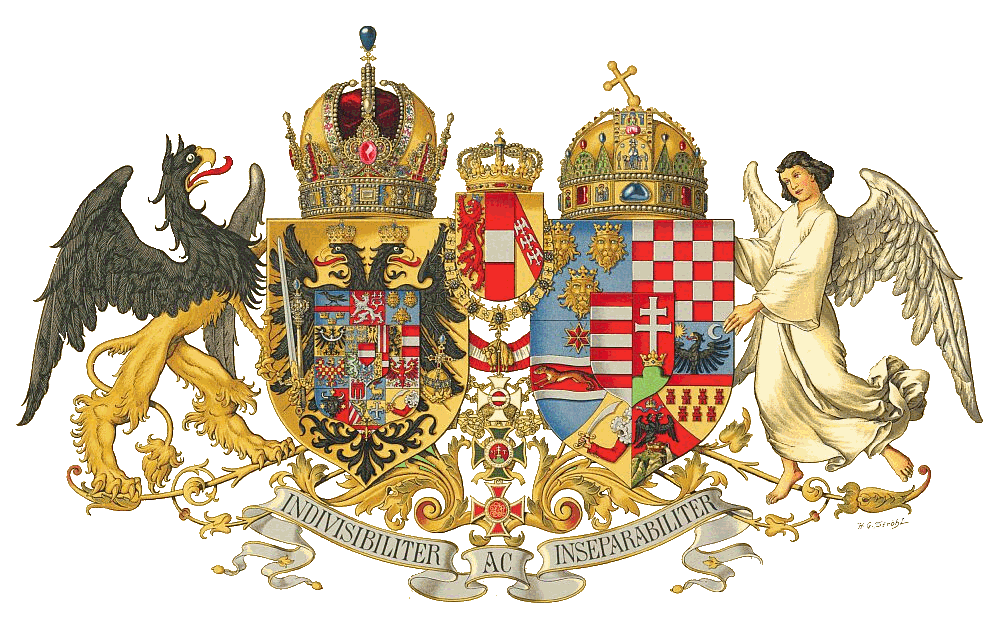 Ottoman-Habsburg Wars1526-1791
The Hapsburg monarchs of Austria-Hungary fought the Ottomans for control of the Balkan Peninsula for over two centuries.
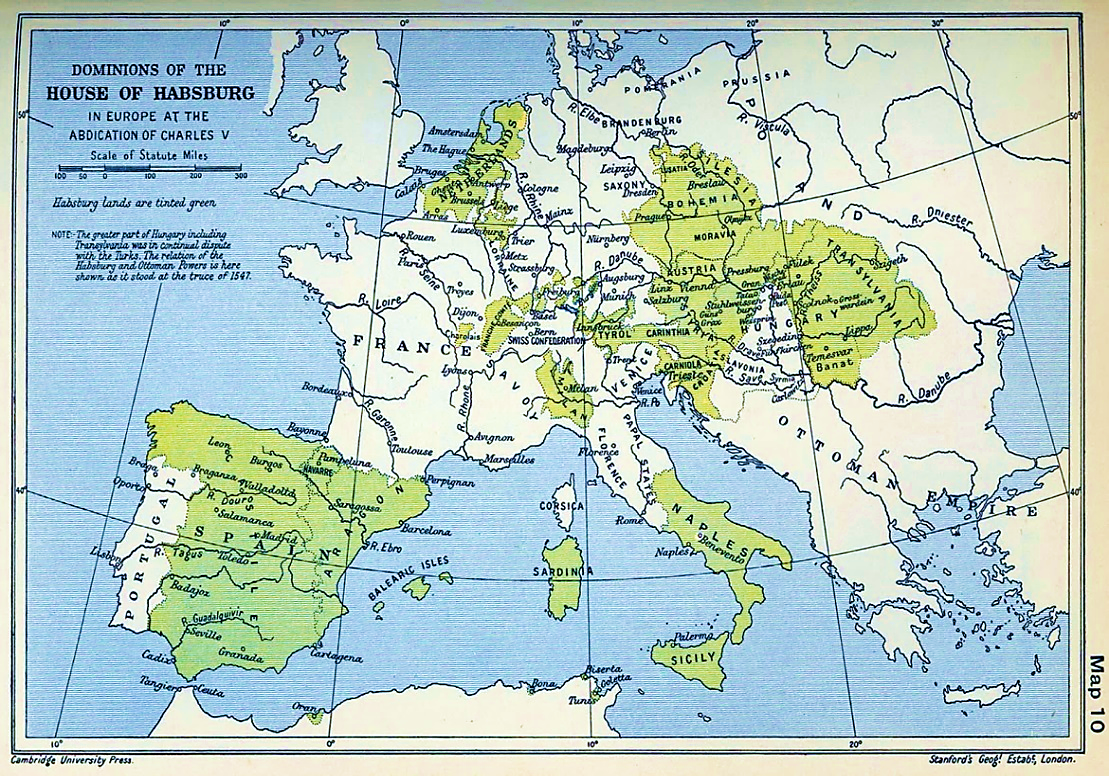 PRUSSIA
A modest, but modern, militaristic state
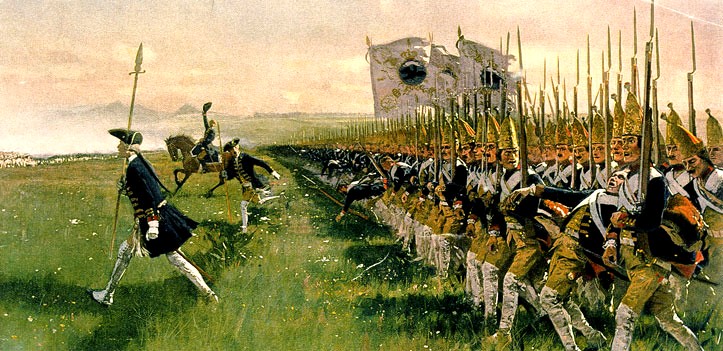 Carl Röchling (d. 1920), Attack of the Prussian Infantry
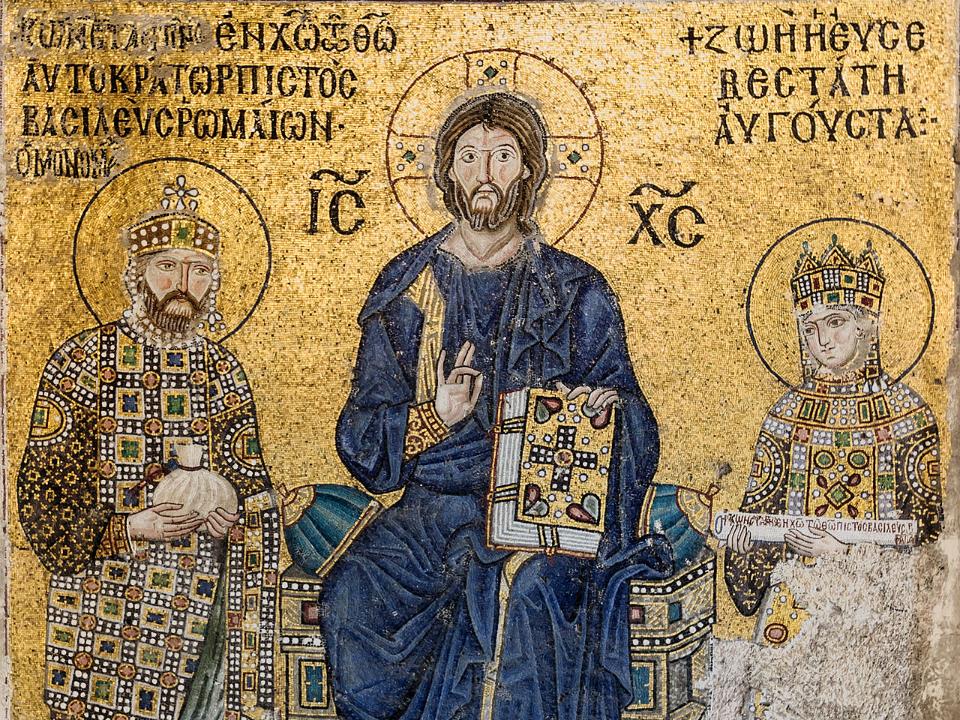 Who will inherit the Empire?
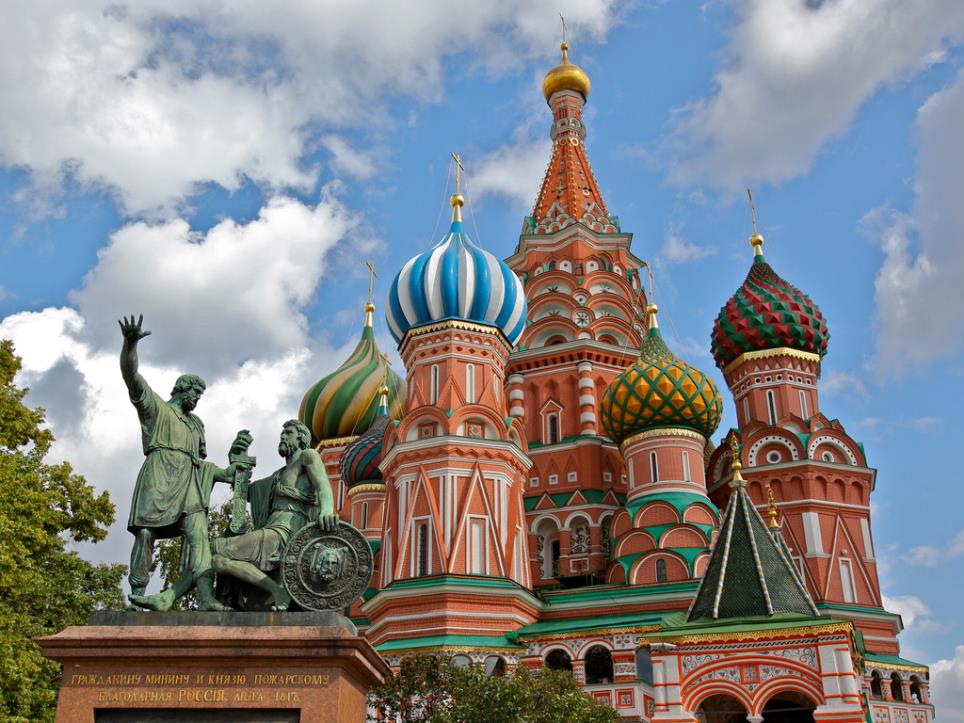 Russia
Photo by Steve Jurvetson
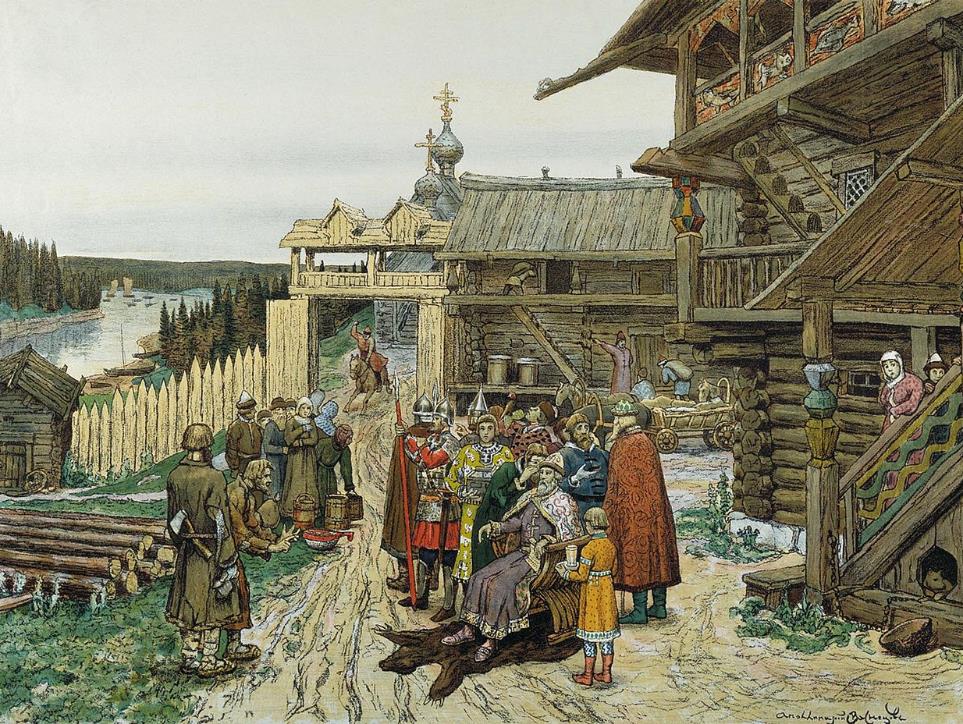 Grand Duchy of
Muscovy
1283-1547
Tributary State
Muscovite princes paid tribute to the Mongol Empire until 1480.
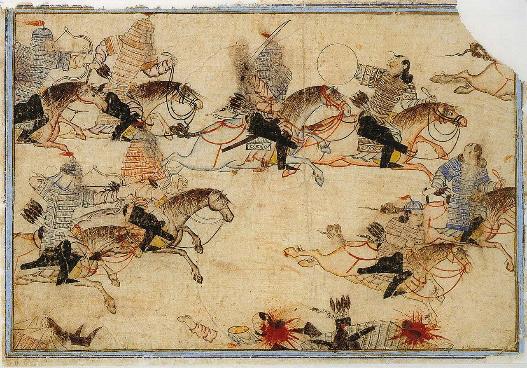 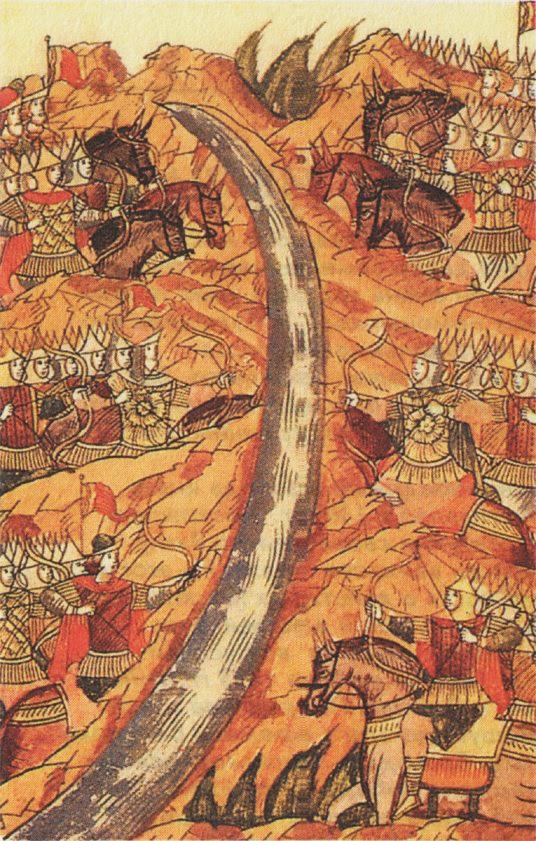 1480
The Mongols retreated, leaving Muscovy to be an independent kingdom.
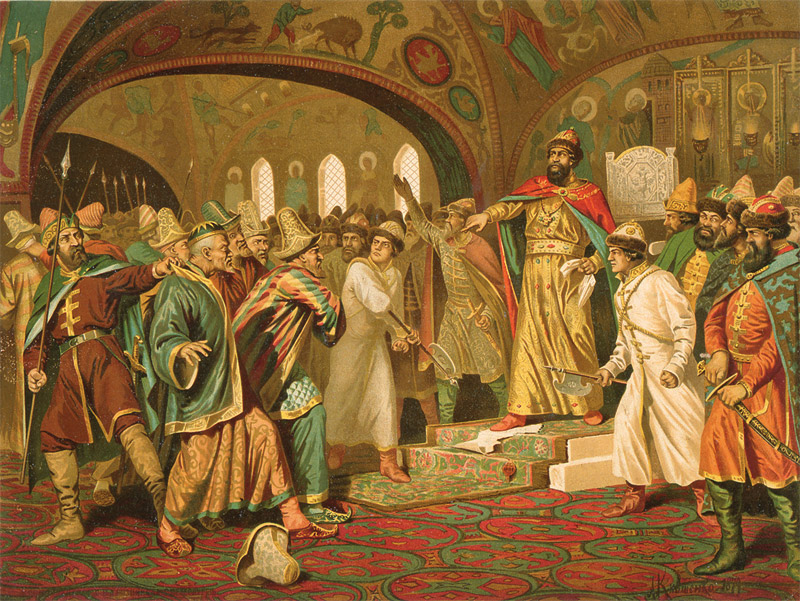 Ivan III
Ivan III proclaimed Muscovy to be independent in 1480
The Third Rome
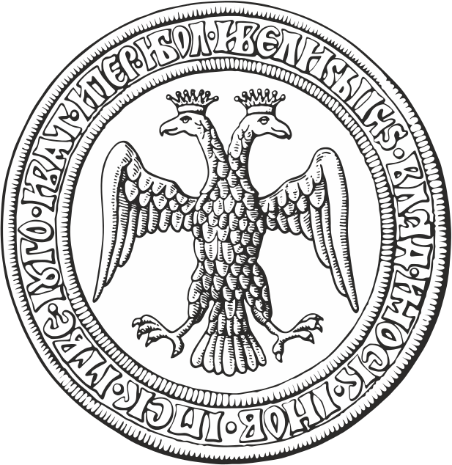 Ivan married a Byzantine princess and began to use the Byzantine double-headed Eagle on official correspondence.
Coat of Arms
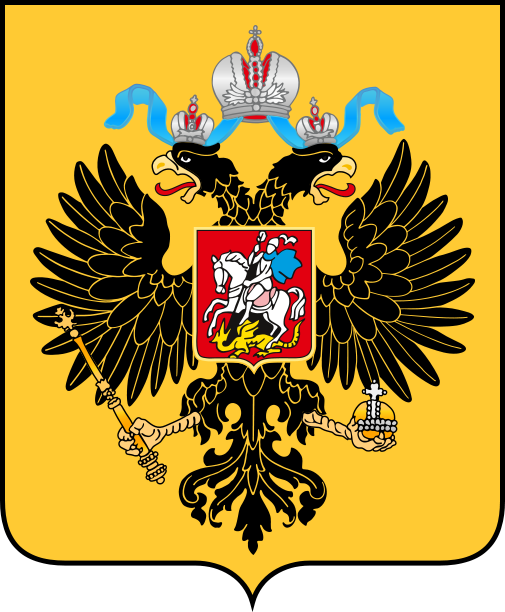 of the Russian Empire
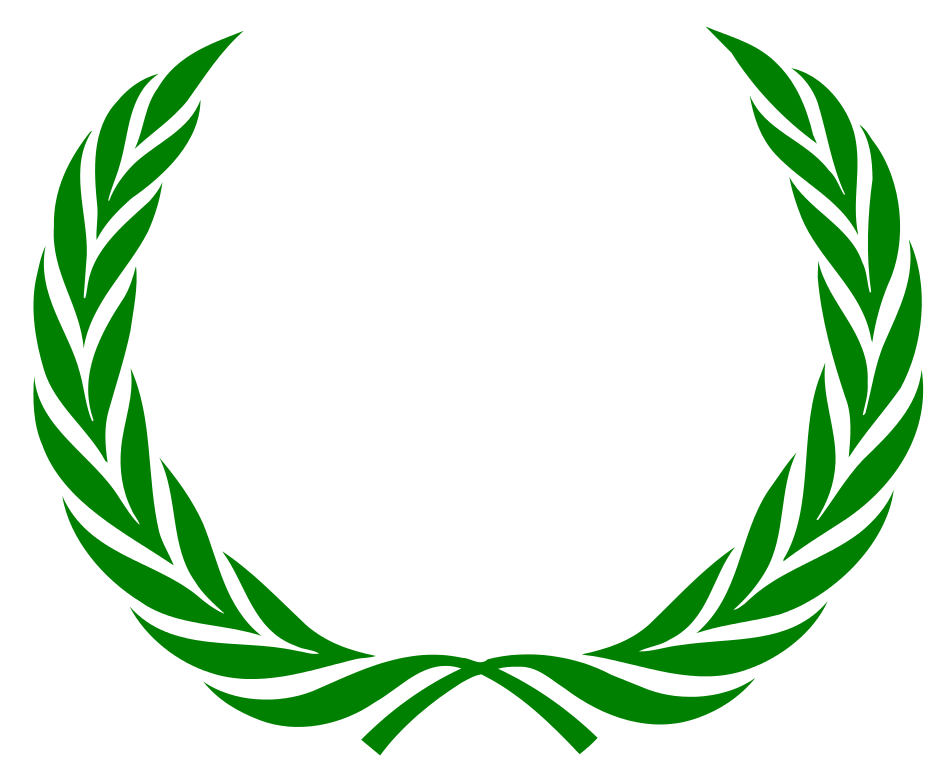 TSAR
Variant of Caesar
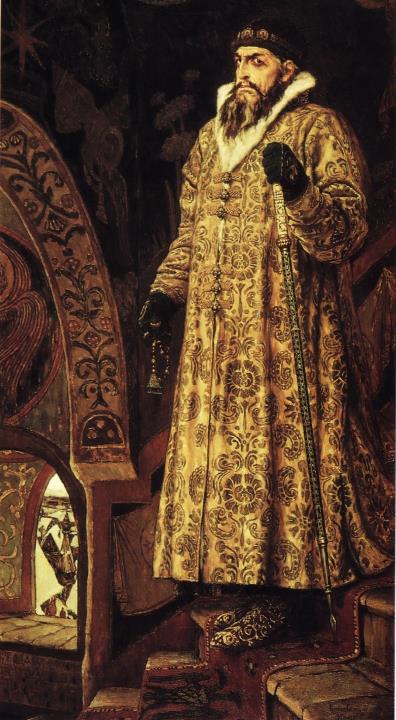 AUTOCRACY
Russian tsars were absolutists before absolutism was even cool.
Entrenched Classes
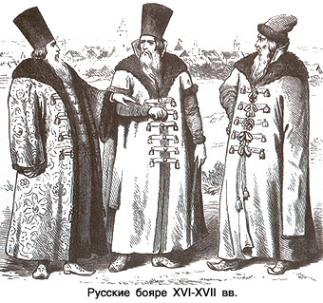 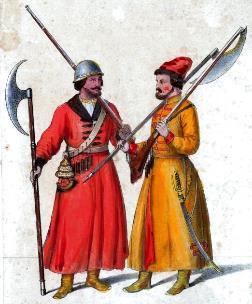 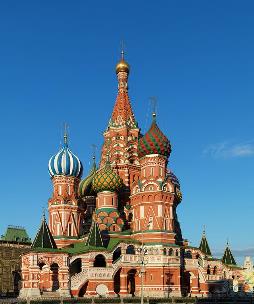 Photo by Alvesgaspar
Boyars
(Nobility)
Streltsy
(Musketeers)
Russian Orthodox Church
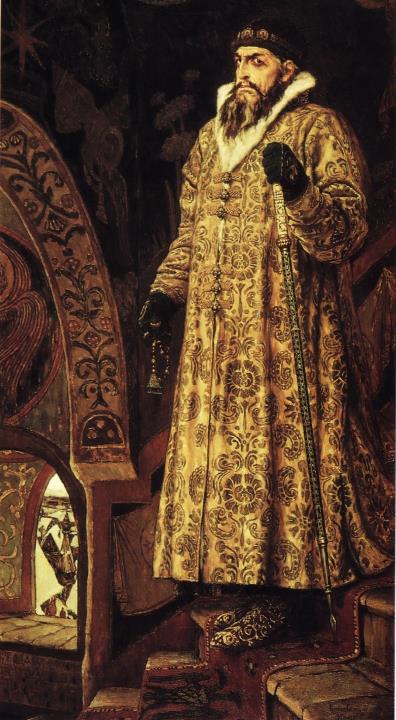 Ivan IV“the Terrible”
(1533-1584)
 
Tsar vs Boyars
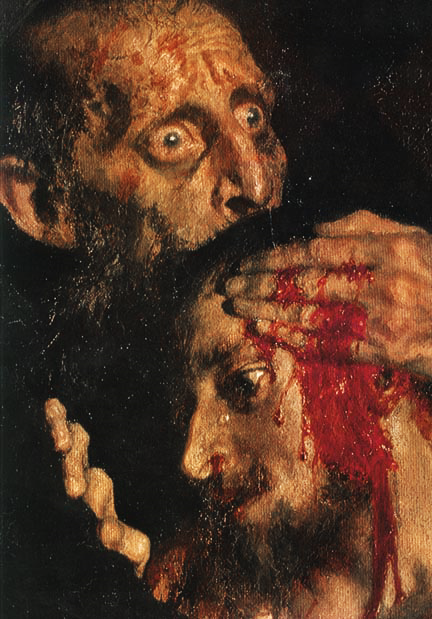 OOPS
Ivan killed his son in an argument after he struck his son’s wife for wearing immodest clothing.
Ilya Repin, Ivan the Terrible and His Son (1885)
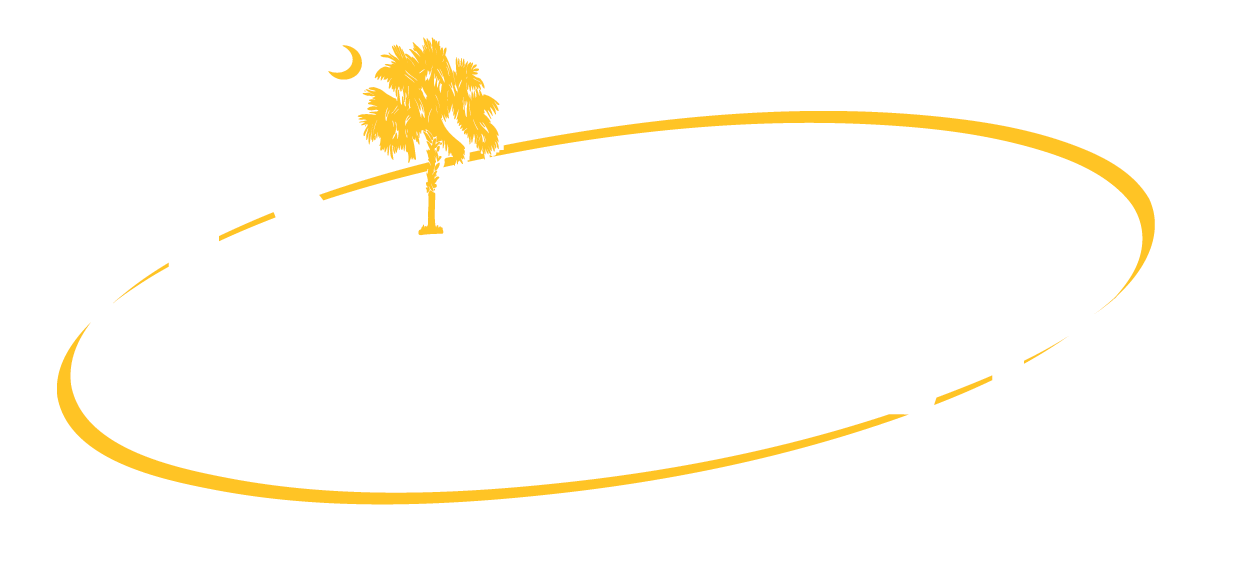 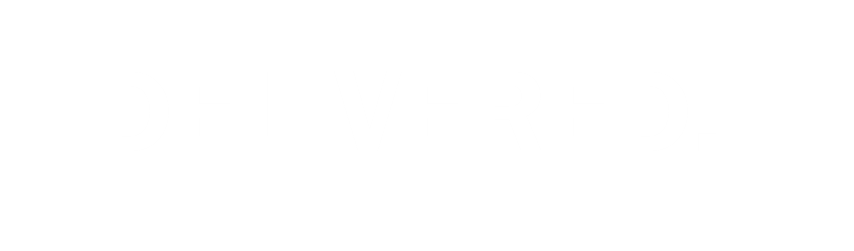 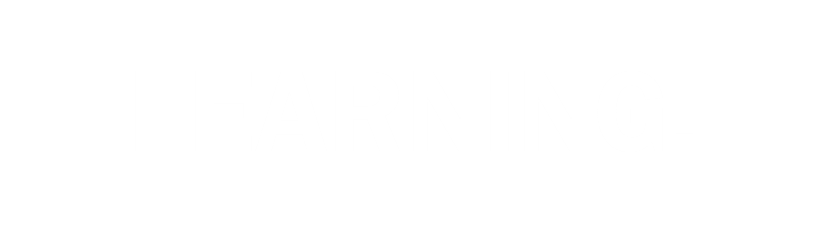 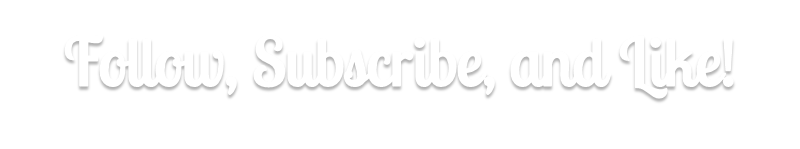 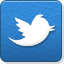 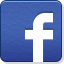 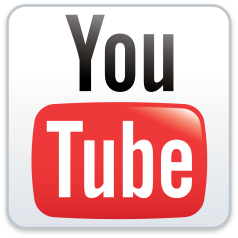